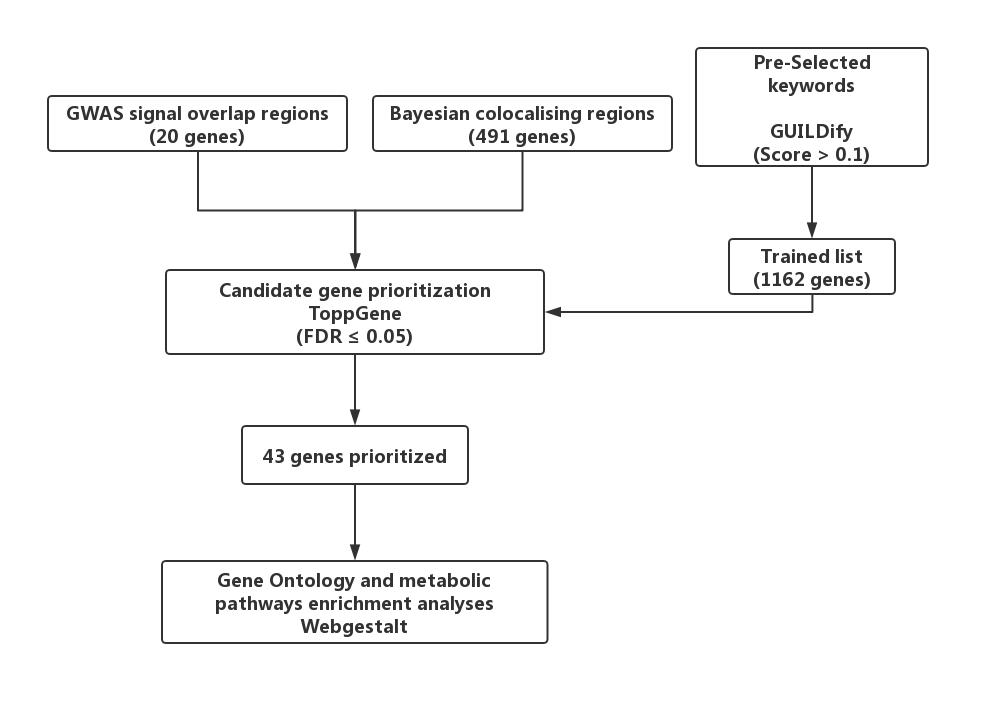 Supplementary Figure 1. Workflow of gene prioritization on the colocalization analysis
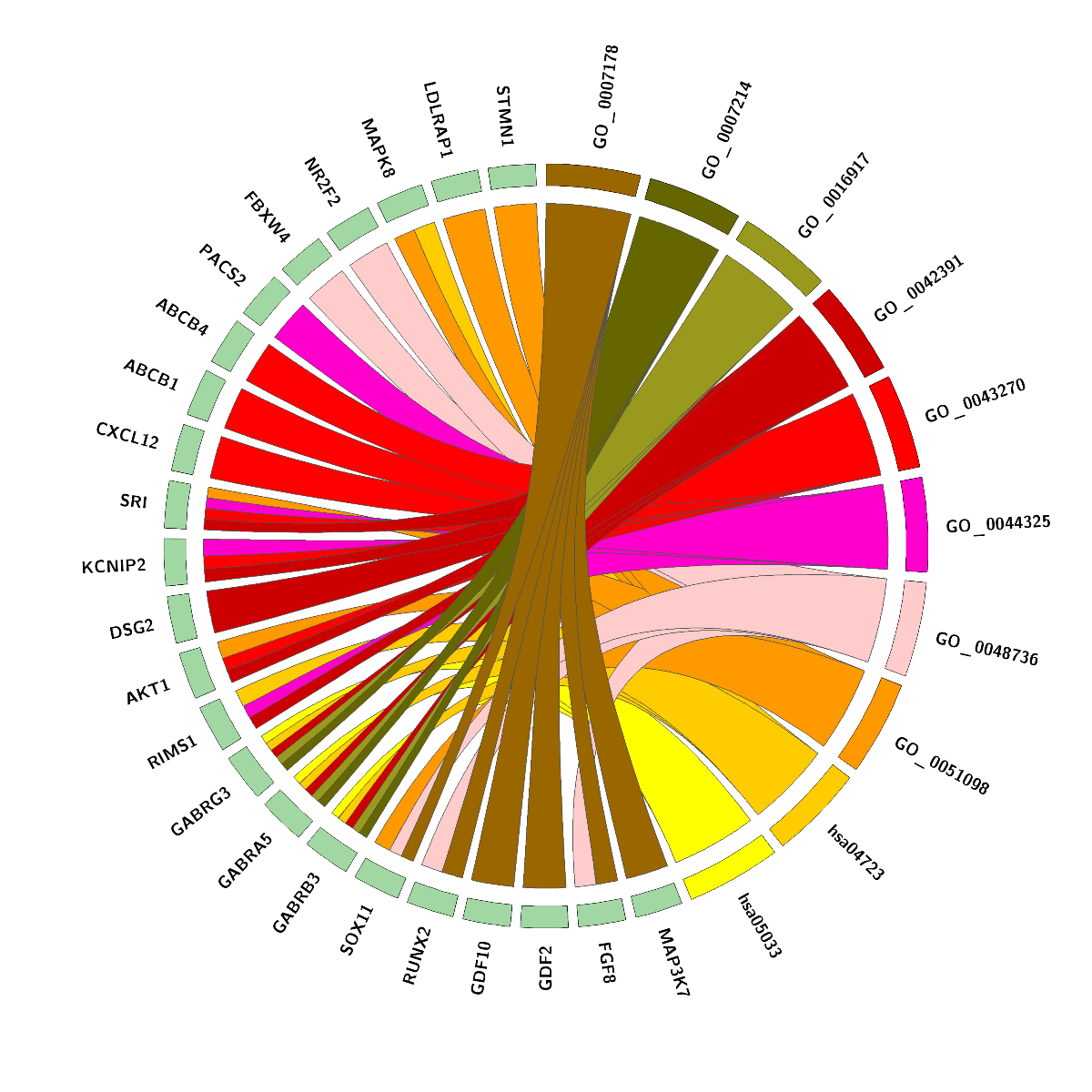 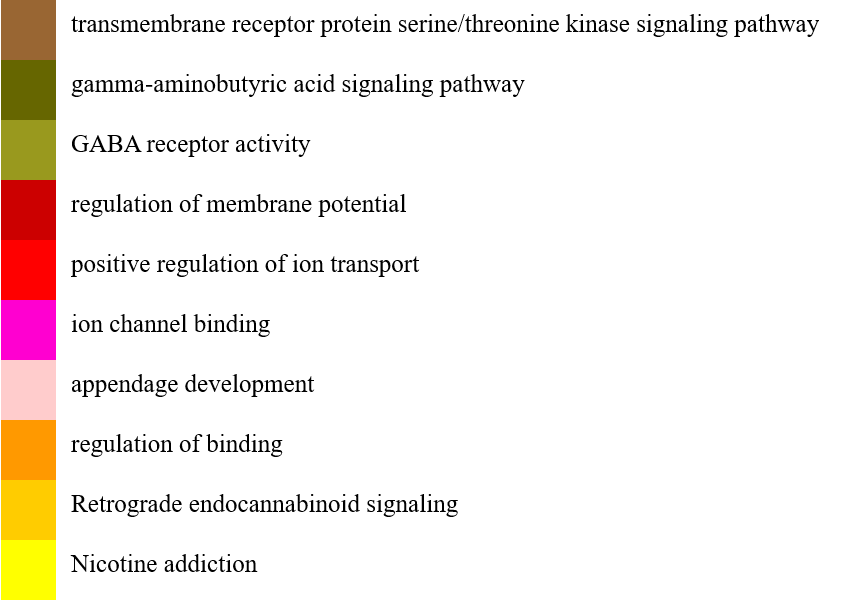 Supplementary figure 2. Chord plot displaying the relationship between the prioritized genes and the most functionally relevant GO enriched terms and KEGG pathways.
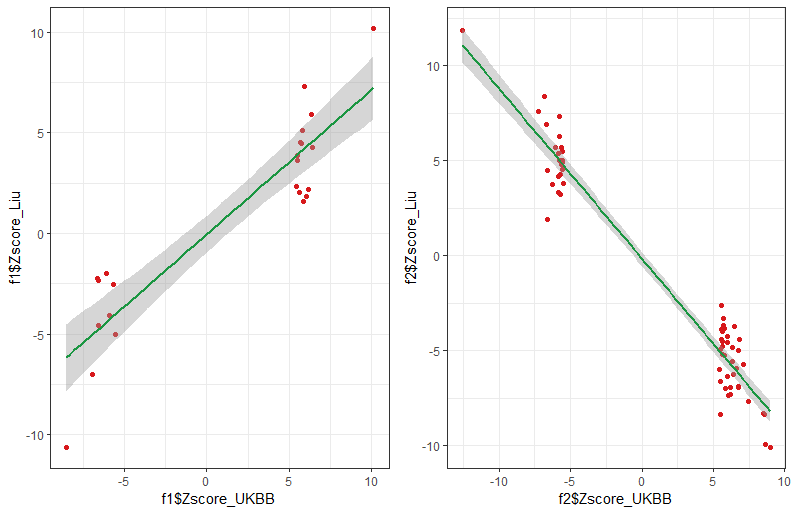 r=-0.97, P=2.2e-16
r=0.91, P=1.05e-9
Z-score
Liu’s smkCes
Z-score
Liu’s smkInt
Z-score
UKBB cur tob smk
Z-score
UKBB past tob smk
Supplementary figure 3. Comparison of the GWAS SNPs Z statistics between data from current study and Liu’s findings.